Stakeholder Engagement – Students with Disabilities under IDEA B
Indicator 4B – Suspension/Expulsion
Investing for tomorrow, delivering today.
[Speaker Notes: To change the  image on this slide, select the picture and delete it. Then click the Pictures icon in the placeholder to insert your own image.]
Today’s Meeting Objectives
Overview of the State Performance Plan (SPP)/Annual Performance (APR) required by the Individuals with Disabilities Education Act (IDEA)-Part B
Review data available for Indicator:
4A – Suspension and Expulsion 
Stakeholder input on each Indicator
Data Analysis
Target Setting
Evaluating Progress
Improvement Strategies
Investing for tomorrow, delivering today.
2
Housekeeping
Meeting Norms
Everyone has valuable information to provide
Raise your hand via Zoom
Liz Schweiger will acknowledge those with raised hands



Lower hand
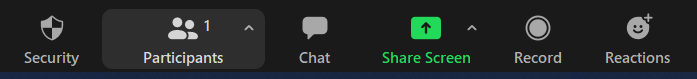 Investing for tomorrow, delivering today.
3
Housekeeping
Meeting Norms
Parents/Guardians will have the option to provide input first 
Chat box available for questions
Moderated by Leah Johnson 
Jamboard available for feedback
Moderated by Matthew Kump
Investing for tomorrow, delivering today.
4
Jamboard
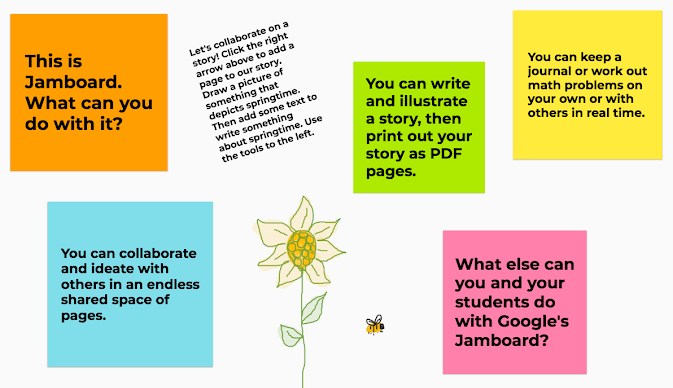 Matthew Kump
Introduction to the State Performance Plan (SPP)/Annual Performance Report (APR)
Individuals with Disabilities Education Act – Part B
A student that 1.Has a disability and 2.The need for specialized instruction 
Disability Categories:




Gifted Services are a New Mexico rule and gifted students are not counted in any of the data reported to the Office of Special Education Programs (OSEP)
- Intellectual Disability
- Hearing Impairment 
- Speech or Language Impairment
- Visual Impairment
- Emotional Disturbance
- Orthopedic Impairment
- Development Delayed (To age 8)
- Autism
- Traumatic Brain Injury
- Other Heath Impairment
- Specific Learning Disability
- Deaf-Blindness
- Multiple Disabilities
Investing for tomorrow, delivering today.
7
Overview of the State Performance Plan (SPP)/Annual Performance Report (APR)
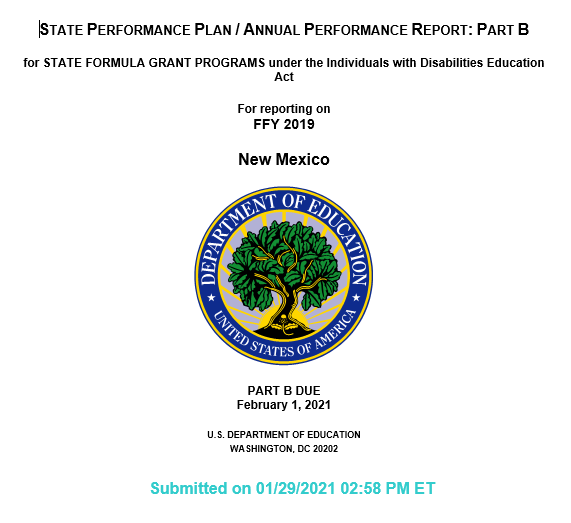 States receiving funds from the U.S. Department of Education, to implement the Individuals with Disabilities Education Act (IDEA) must develop a State Performance Plan (SPP)
The SPP describes State efforts to meet the requirements and purposes of IDEA, Part B
States must report on the performance of the SPP through the Annual Performance Report (APR) 
Completing the SPP and APR relies on the collection and use of a variety of data
Investing for tomorrow, delivering today.
8
IDEA B Indicators Reporting in the SPP/APR
2 Types of Indicators – Compliance and Target Indicators
Indicators up to FFY2019:
Investing for tomorrow, delivering today.
9
IDEA B Indicators Changes in the SPP/APR
Indicators for FFY2020 to FFY 2025:
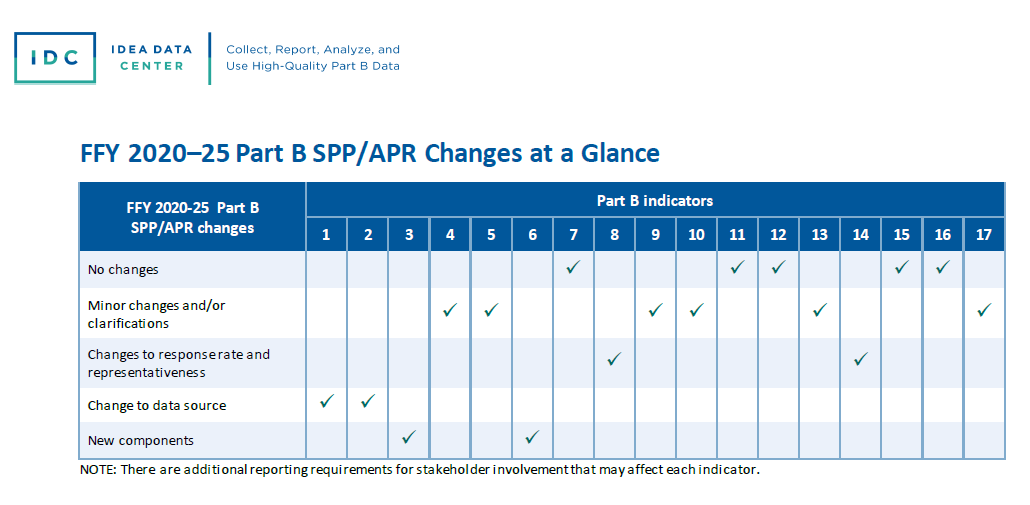 Investing for tomorrow, delivering today.
10
Indicator 4A
Suspension/Expulsion of Students with Disabilities
Indicator 4A Information
Federal reporting measurement requirements – FFY 2019
Investing for tomorrow, delivering today.
12
Indicator 4A – Data
FFY 2019 Data:
Investing for tomorrow, delivering today.
13
Indicator 4A Information
Reporting measurement requirements – FFY 2020-2025
Investing for tomorrow, delivering today.
14
Indicator 4A Information
Reporting measurement requirements – FFY 2020-2025
Investing for tomorrow, delivering today.
15
Indicator 4A Information
Reporting measurement requirements – FFY 2020-2025
Investing for tomorrow, delivering today.
16
Indicator 4A Measurement
# of LEAs that meet the State-established n and/or
cell size (if applicable) that have a significant discrepancy, as defined by the State, in the rates of suspensions and expulsions for more than 10 days during the school year of children with IEPs 


# of LEAs in the State that meet the State-established n and/or cell size (if applicable)
Investing for tomorrow, delivering today.
17
Indicator 4A Baselines and Targets
Each Target Indicator requires
Baselines:  Starting point.



Each Target Indicator requires
Targets:  The rate which the state must meet.
Investing for tomorrow, delivering today.
18
Indicator 4A Targets and State Rate Comparison
Last 6 Years of Targets and State Rate
Investing for tomorrow, delivering today.
19
Indicator 4A
Investing for tomorrow, delivering today.
20
Indicator 4A –Rate of Growth (Loss)
Rate of Growth/Loss Between Years
FFY 2014 to FFY 2015:  0.69%
FFY 2015 to FFY 2016:  0.13%
FFY 2016 to FFY 2017:  0.05%
FFY 2017 to FFY 2018:  0.76%
FFY 2018 to FFY 2019:  0.71%
Average Rate of Growth:  0.66%
Difference Between Target and State Data
FFY 2014:   0.56%
FFY 2015:   1.22%
FFY 2016:   0.00%
FFY 2017:   0.50%
FFY 2018:   0.80%
FFY 2019:   0.09%
Investing for tomorrow, delivering today.
21
Susan’s slides go here
Starting with intro slides
Investing for tomorrow, delivering today.
22
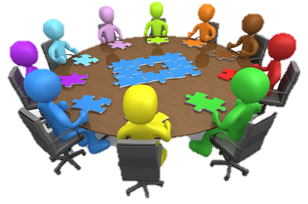 Indicator 4A– Suspension/ExpulsionAnalyzing Data
Stakeholder Input
Analyzing Data – Guiding Questions
Which data points stood out to you? Why?
How do you think the state is performing in regard to suspensions and expulsions of children with IEPs?
Investing for tomorrow, delivering today.
24
Indicator 4A – Suspension/ExpulsionTarget Setting
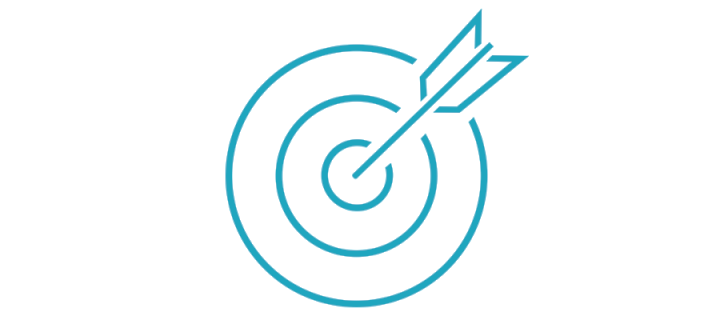 Stakeholder Input
Target Setting – Guiding Questions
States may choose to set one target that is inclusive of children ages 3, 4, and 5, or set individual targets for each age.  What should New Mexico do?

Is the baseline appropriate?

What should target(s) be?
Should they increase each year?
By what increments?
Investing for tomorrow, delivering today.
26
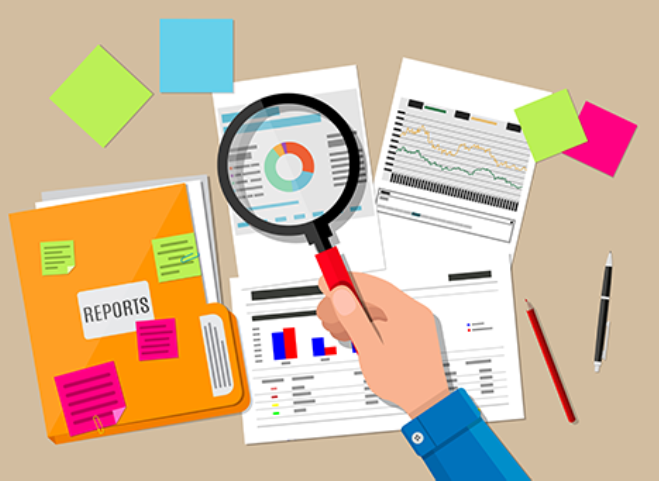 Indicator 4A – Suspension ExpulsionEvaluating Progress
Stakeholder Input
Evaluating Progress – Guiding Questions
What demonstrates the State is making progress with Indicator 6A?
What factors could impact progress?
Investing for tomorrow, delivering today.
28
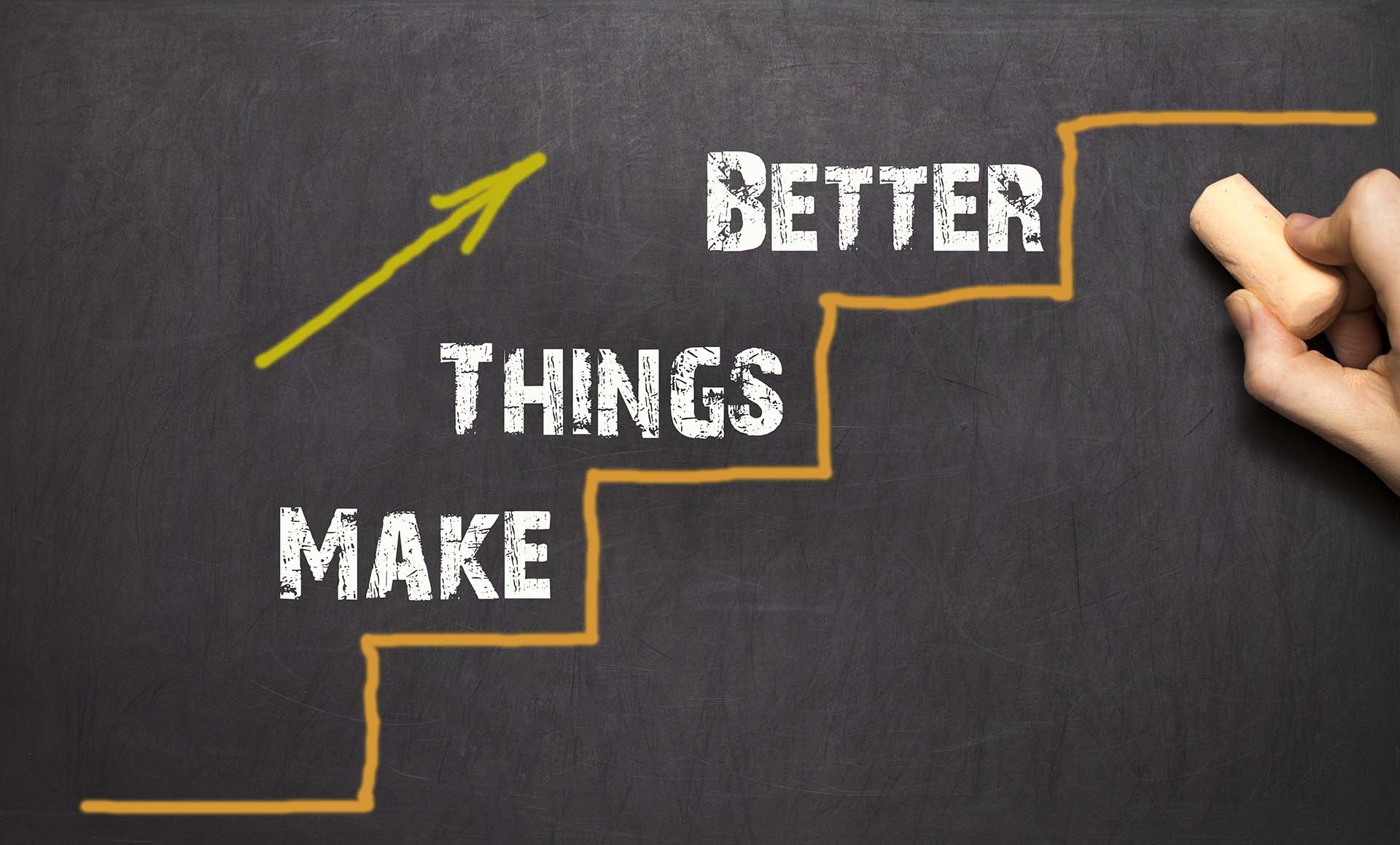 Indicator 4A – Suspension/ExpulsionImprovement Strategies
Stakeholder Input
Thank you for participating!
Contact Information
Charlene Marcotte, Data Supervisor
Charlene.Marcotte@state.nm.us
(505) 309-1688





 Stay Safe!  Stay Healthy! 
Investing for tomorrow, delivering today.
30